مقایسه تعداد فراگیران در سه ماهه اول سال 1400 و 1401
نفر
تعداد فراگیران فرودین 1401

تعداد فراگیران فروردین 1400
225
0
فروردین
0
175
76
تعداد فراگیران اردیبهشت 1401

تعداد فراگیران اردیبهشت 1400
اردیبهشت
3
75
25
تعداد فراگیران خرداد 1401

تعداد فراگیران خرداد 1400
253
خرداد
ماه
4
خرداد
اردیبهشت
فروردین
هر       به 1 تا 25 نفر اشاره دارد
واحد توسعه سرمایه انسانی شرکت فناپ تک
مقایسه تعداد دوره‌های برگزار شده
 در سه ماهه اول سال 1400 و 1401
سال 1400
سال 1401
فروردین 
دوره‌ای برگزار نشد
فروردین 
دوره‌ای برگزار نشد
اردیبهشت
3  دوره
اردیبهشت
8 دوره
خرداد
2 دوره
خرداد
11 دوره
تعداد دوره برگزار شده (1400)
دوره برگزار شده (1401)
واحد توسعه سرمایه انسانی شرکت فناپ تک
مقایسه مجموع ساعات آموزش 
 در سه ماهه اول سال 1400 و 1401
سال 1400
سال 1401
فروردین 
دوره‌ای برگزار نشد
فروردین 
دوره‌ای برگزار نشد
اردیبهشت
746 ساعت
اردیبهشت
84 ساعت
خرداد
3272 
ساعت
خرداد
124 ساعت
ساعت (1400)
ساعت (1401)
واحد توسعه سرمایه انسانی شرکت فناپ تک
مقایسه مجموع هزینه‌های آموزش 
 در سه ماهه اول سال 1400 و 1401
سال 1400
سال 1401
فروردین 
دوره‌ای برگزار نشد
فروردین 
دوره‌ای برگزار نشد
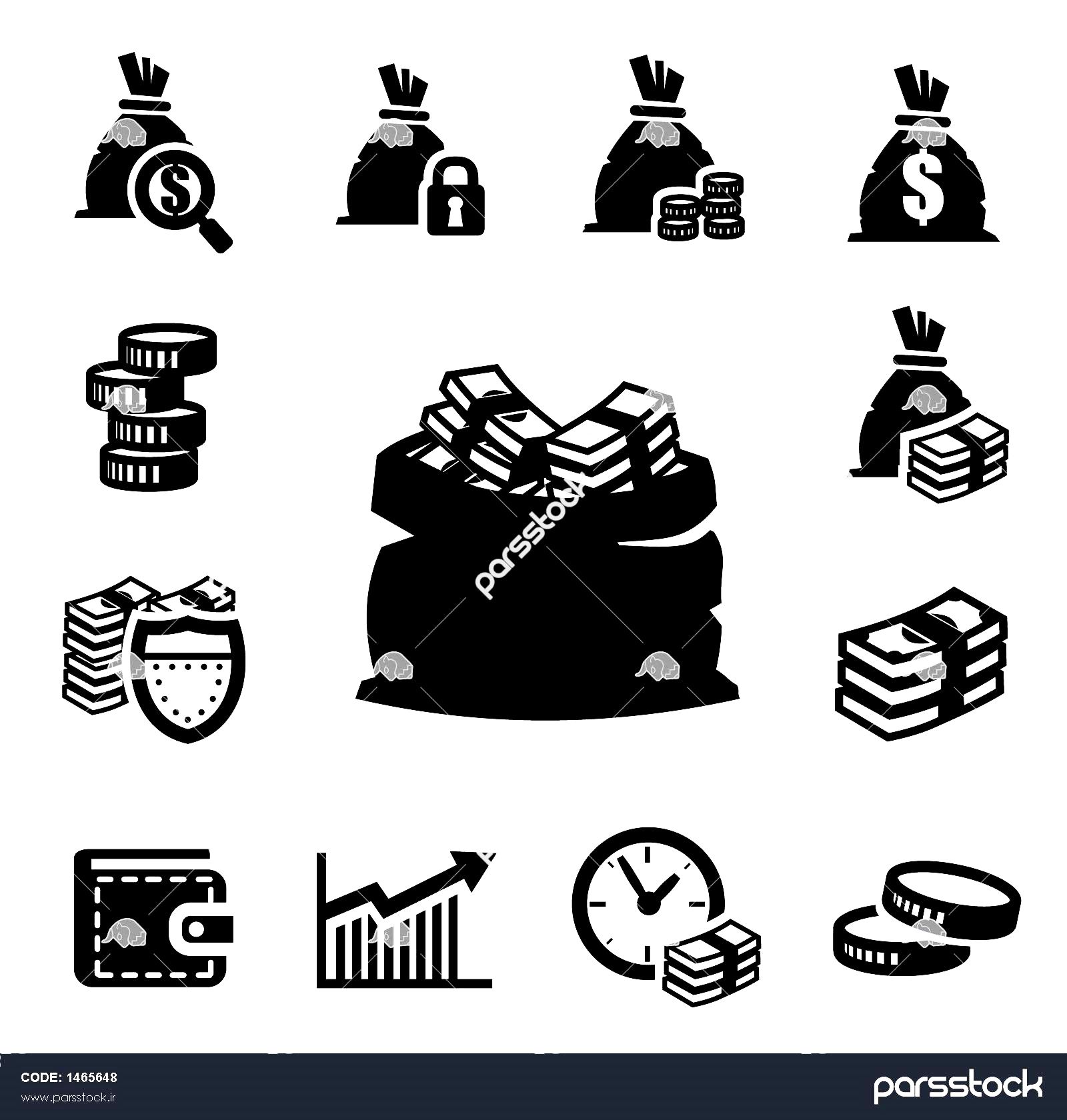 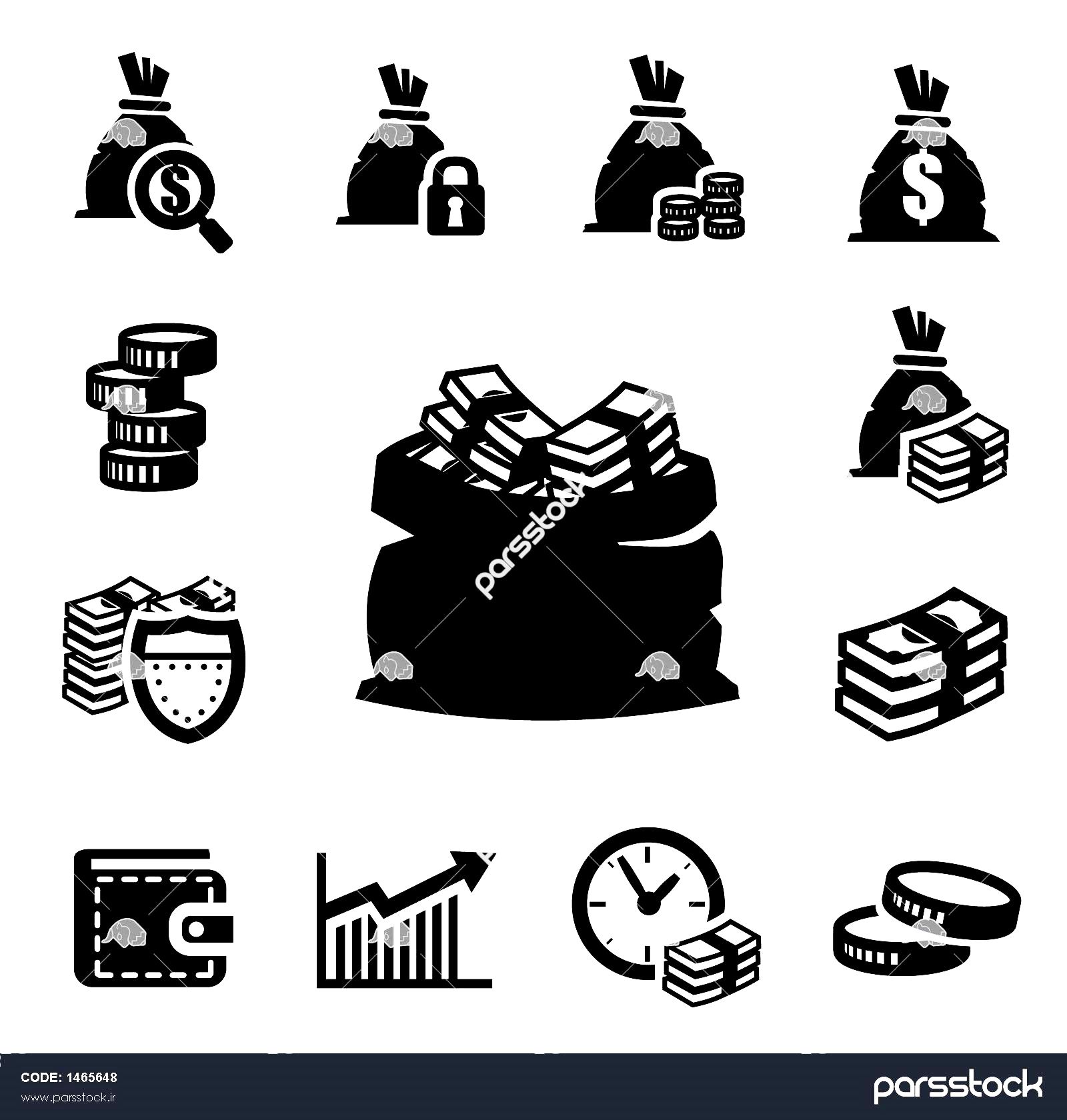 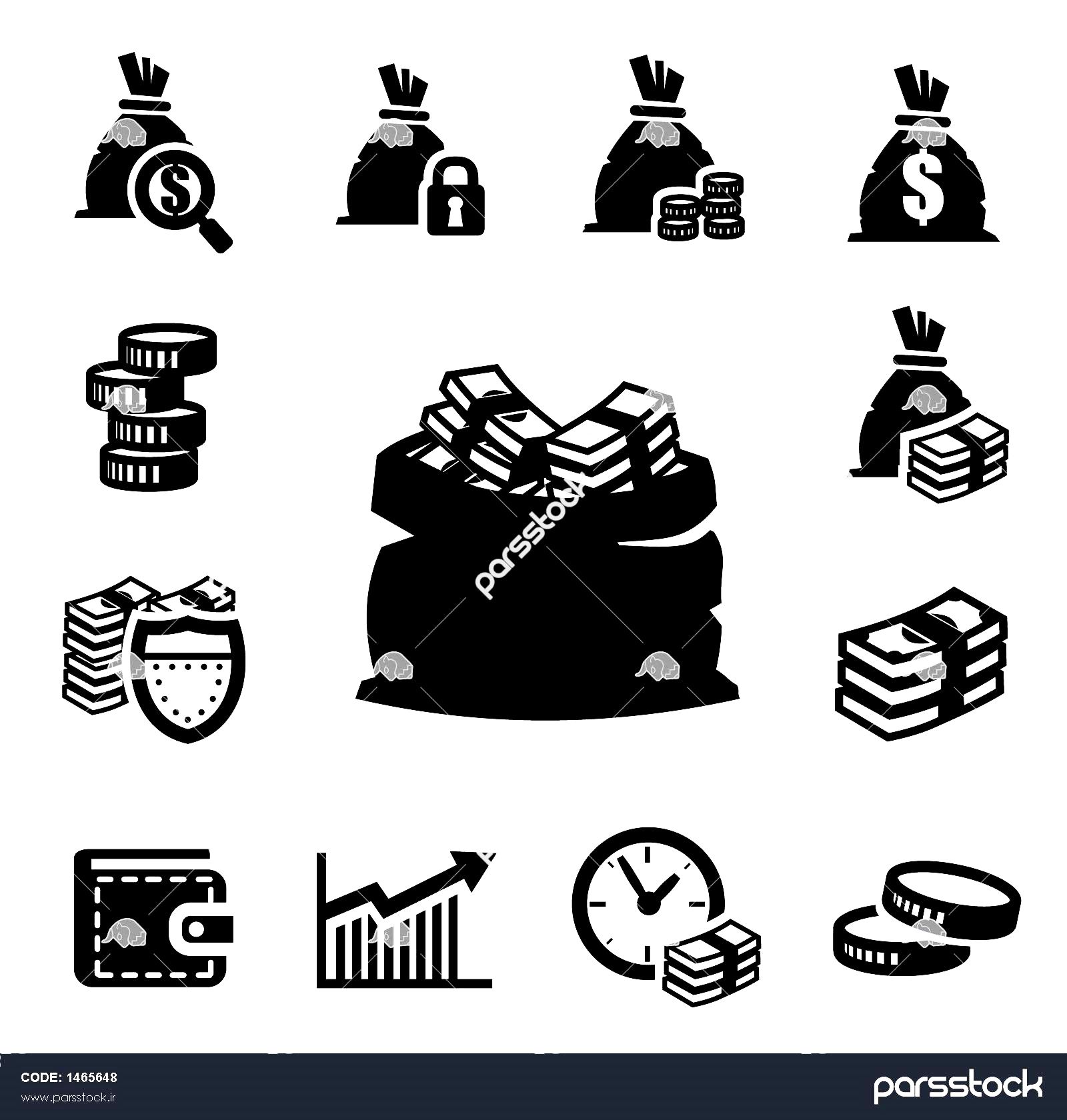 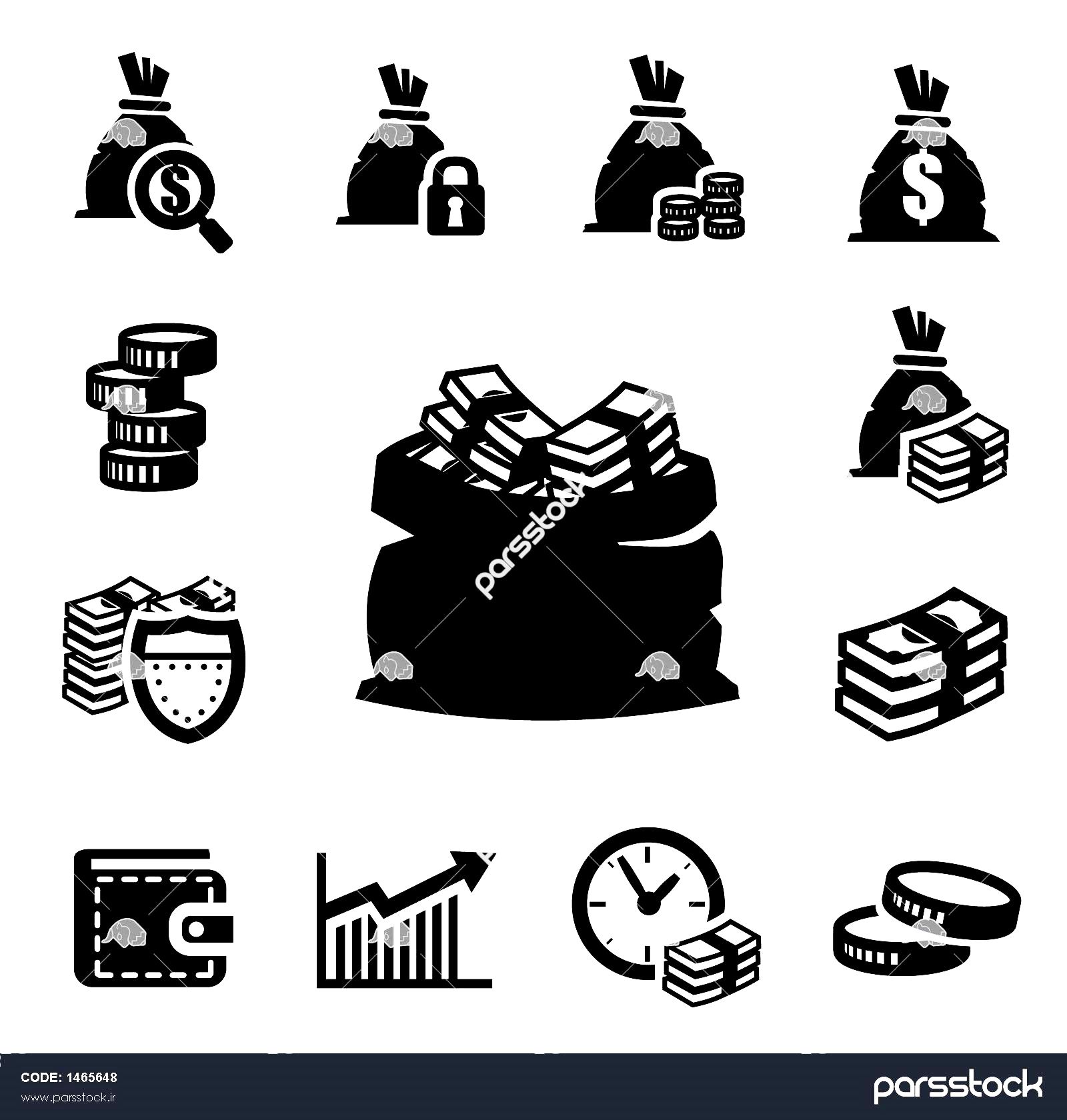 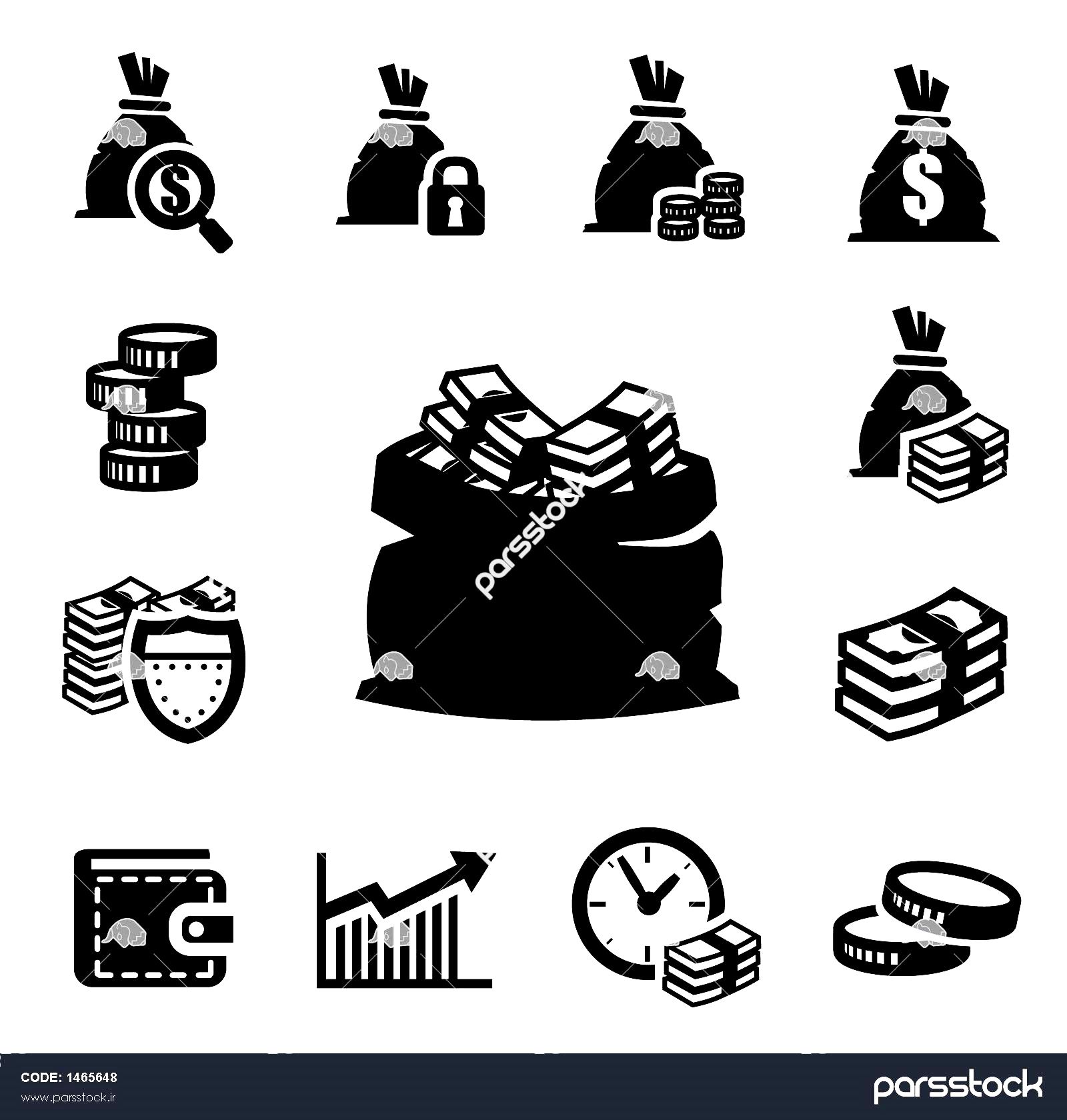 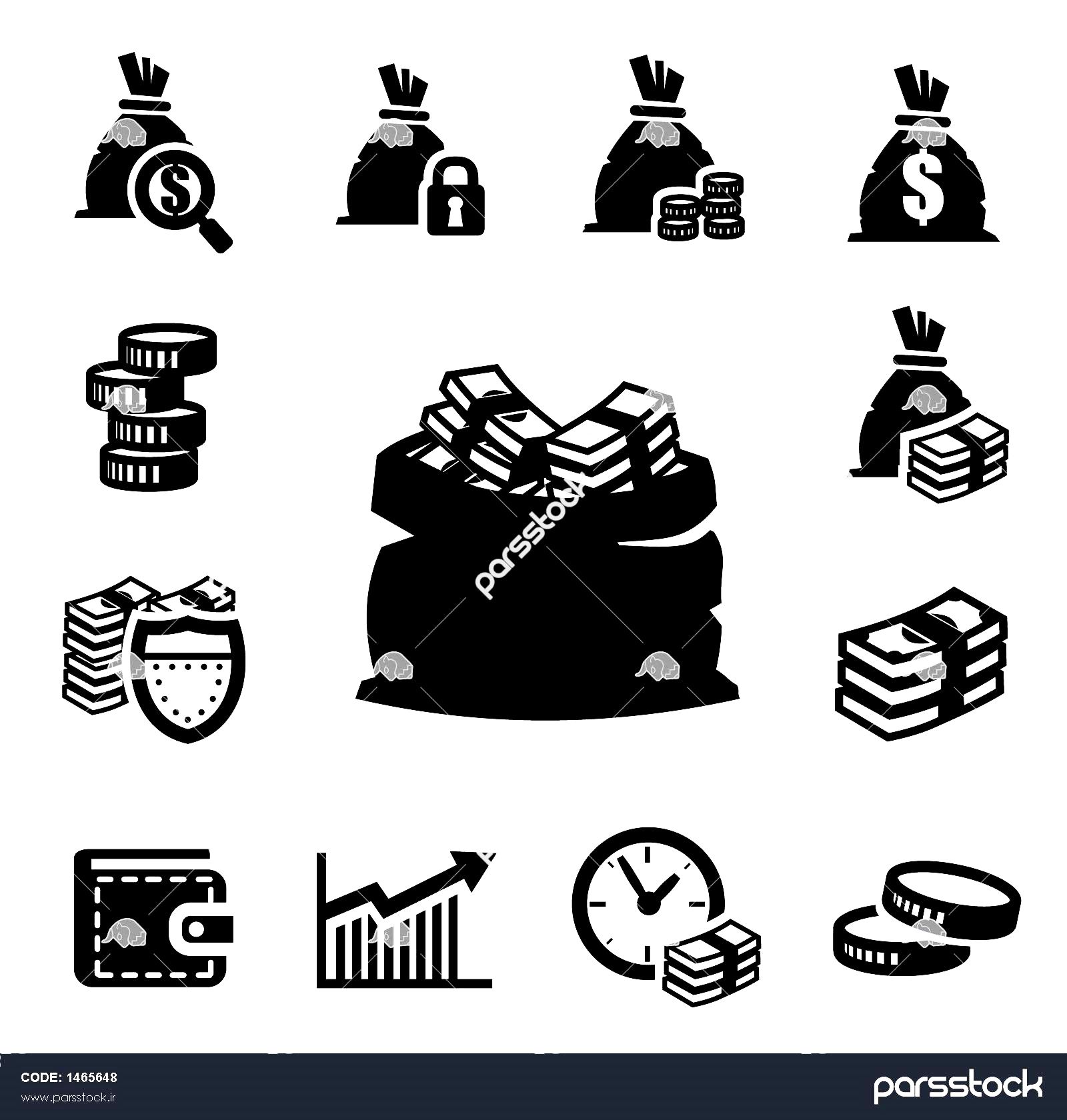 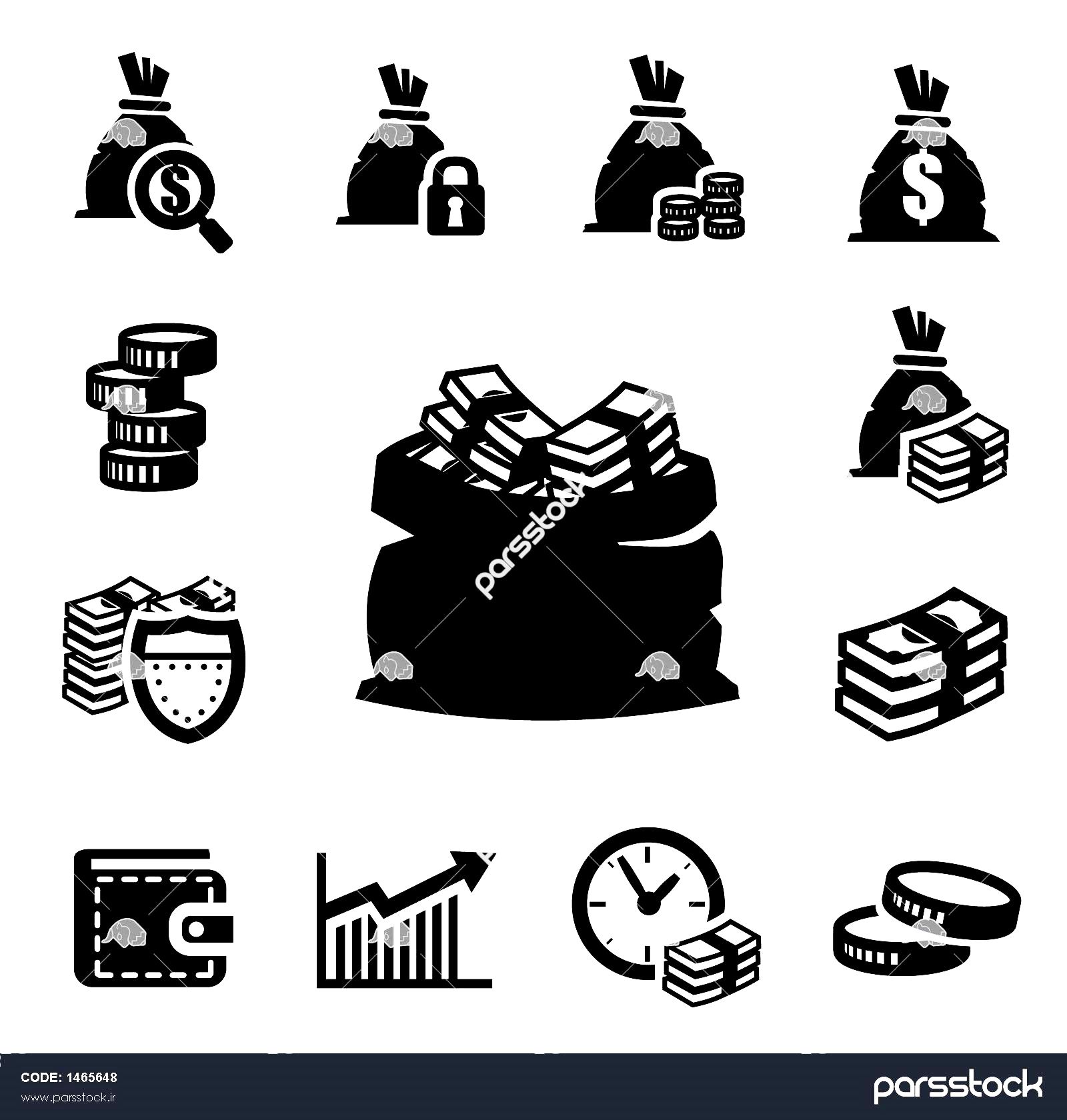 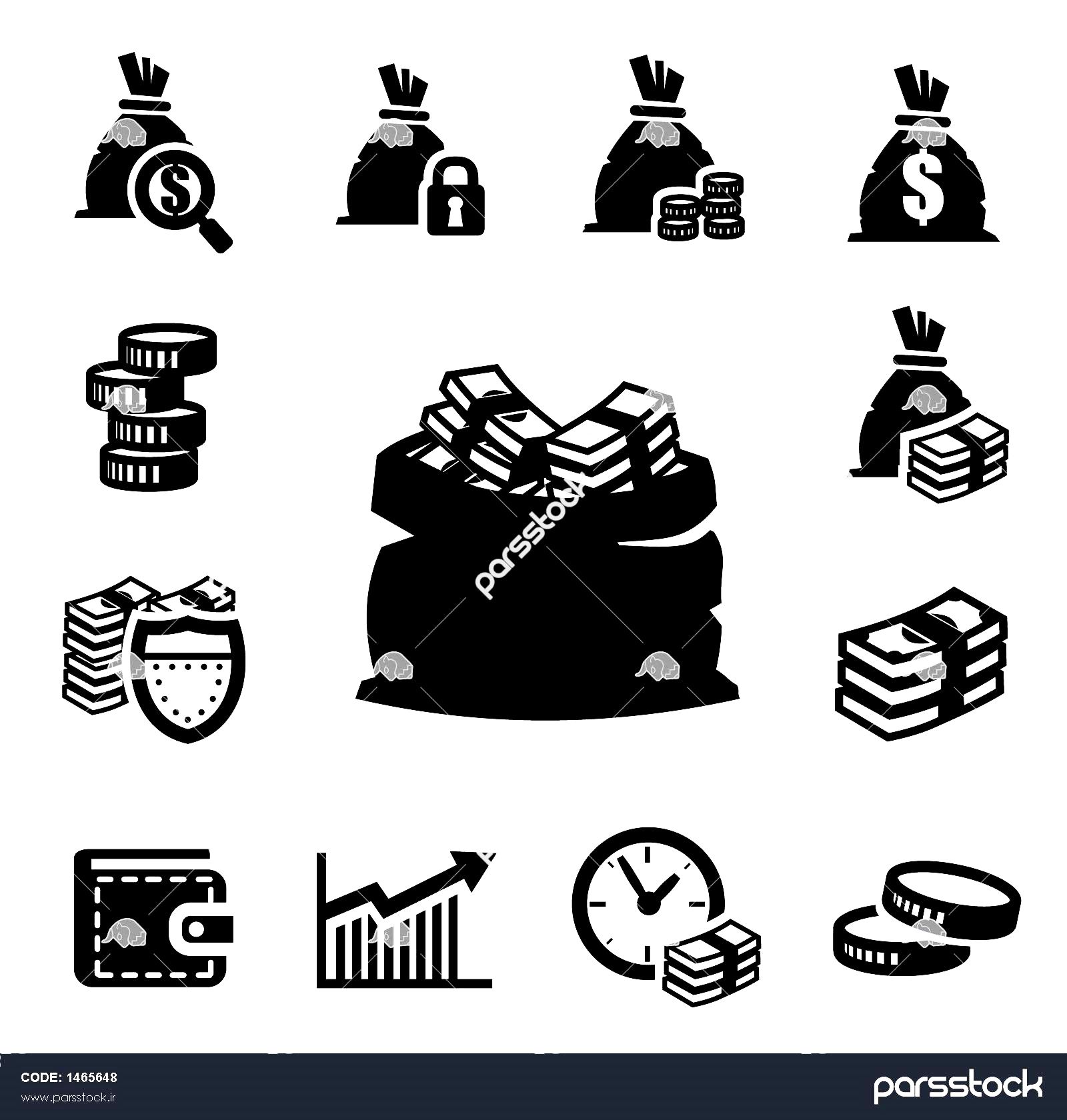 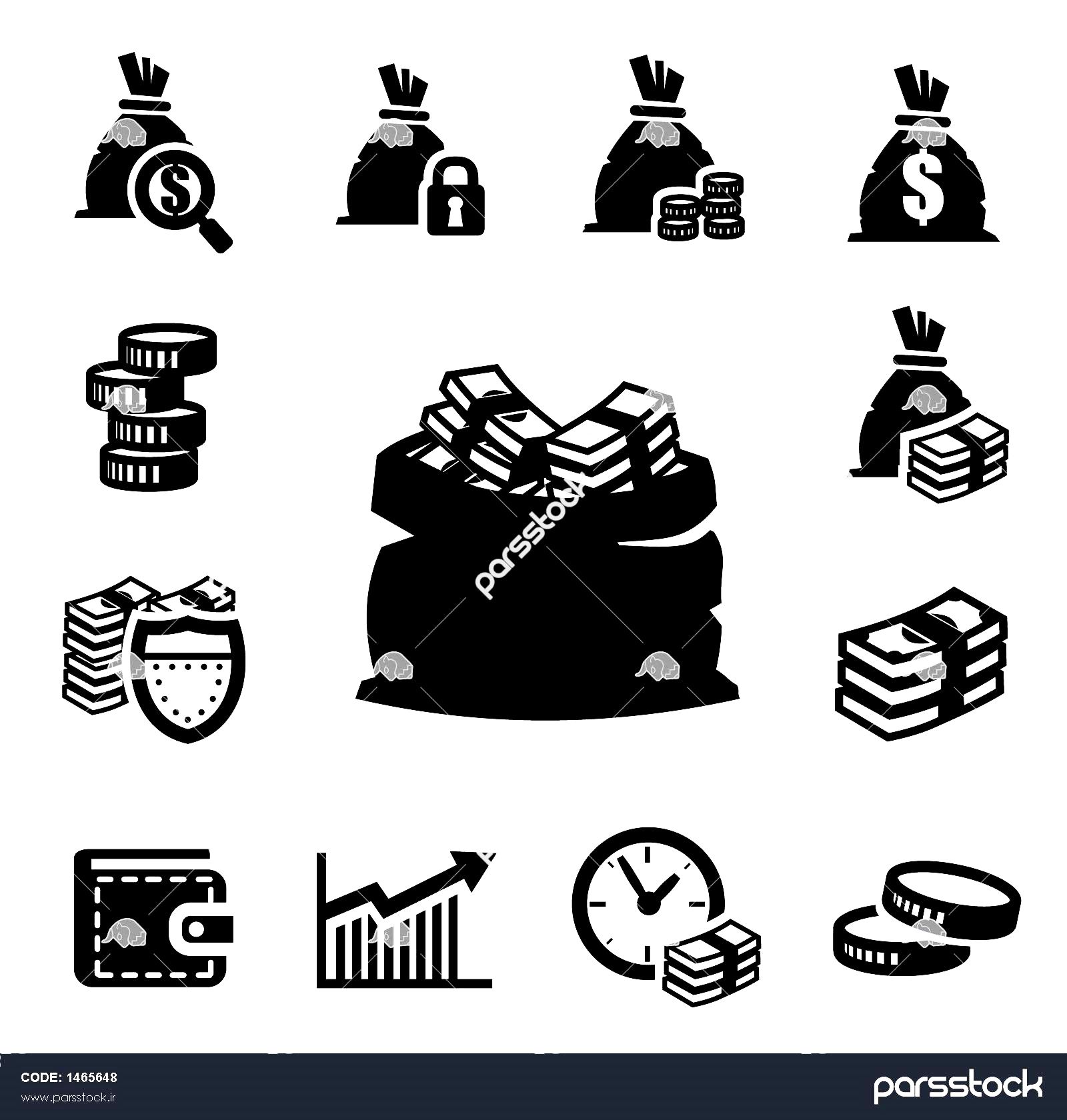 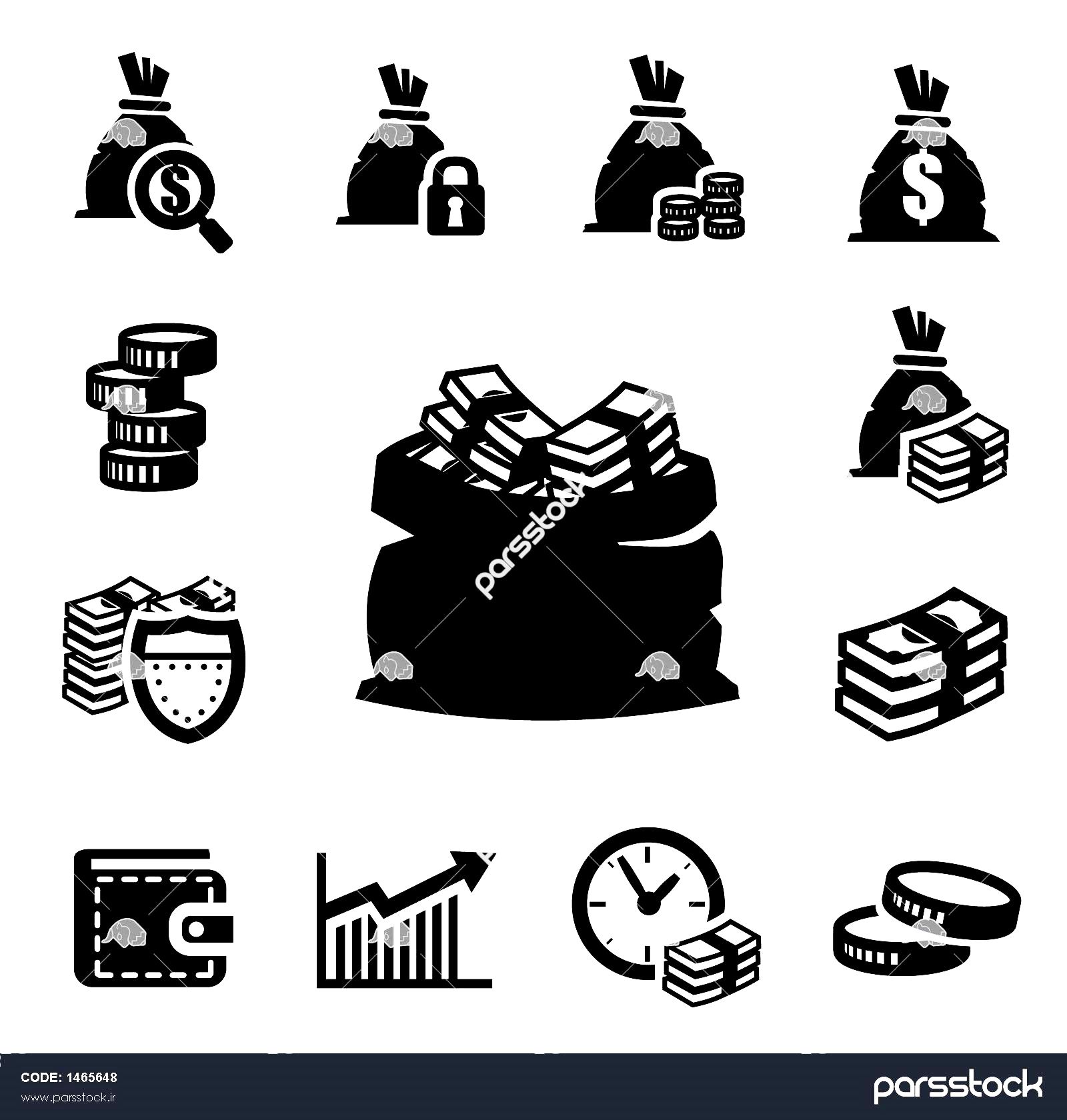 اردیبهشت
34.700.000 ریال
اردیبهشت
133.800.000 ریال
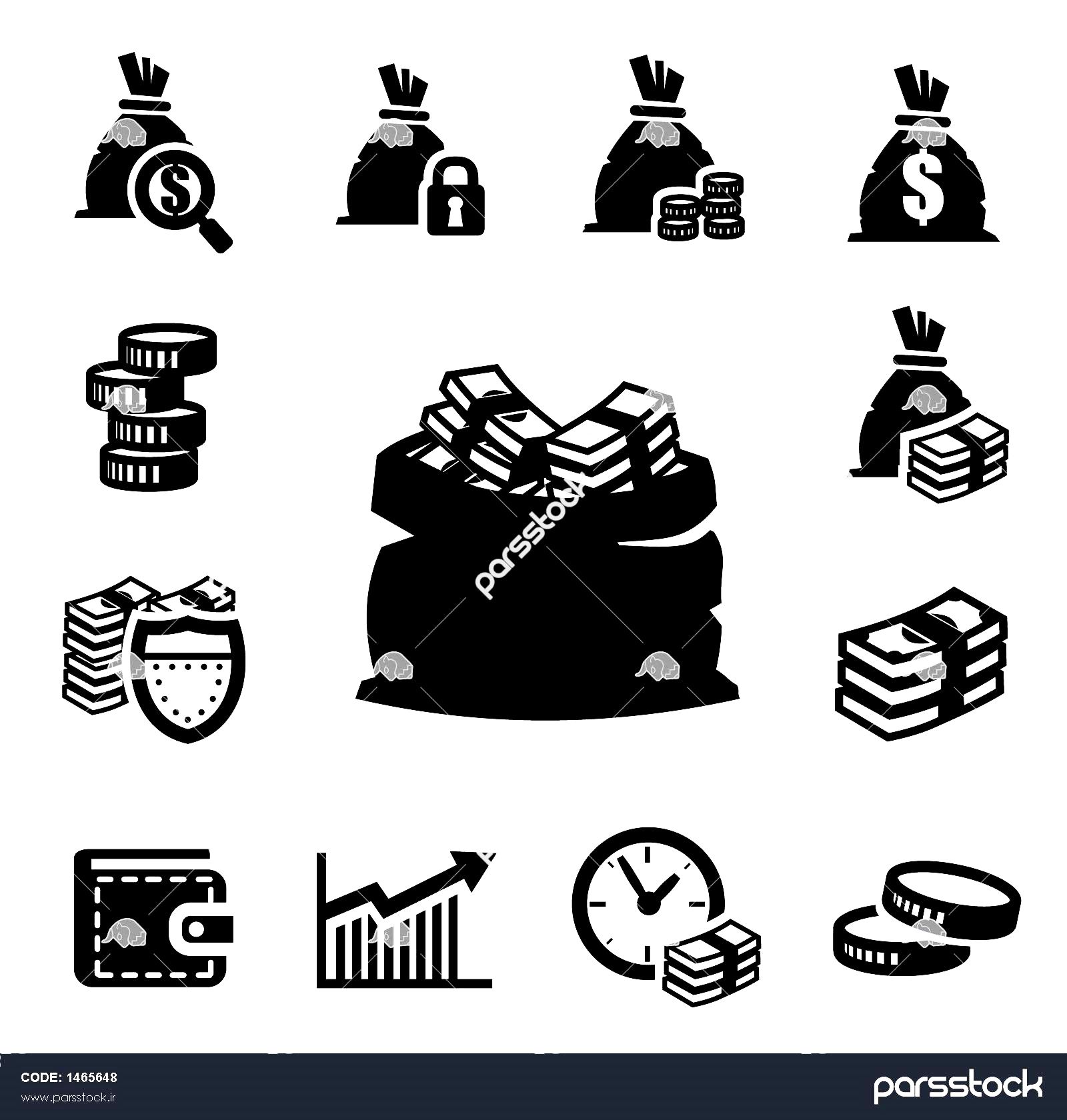 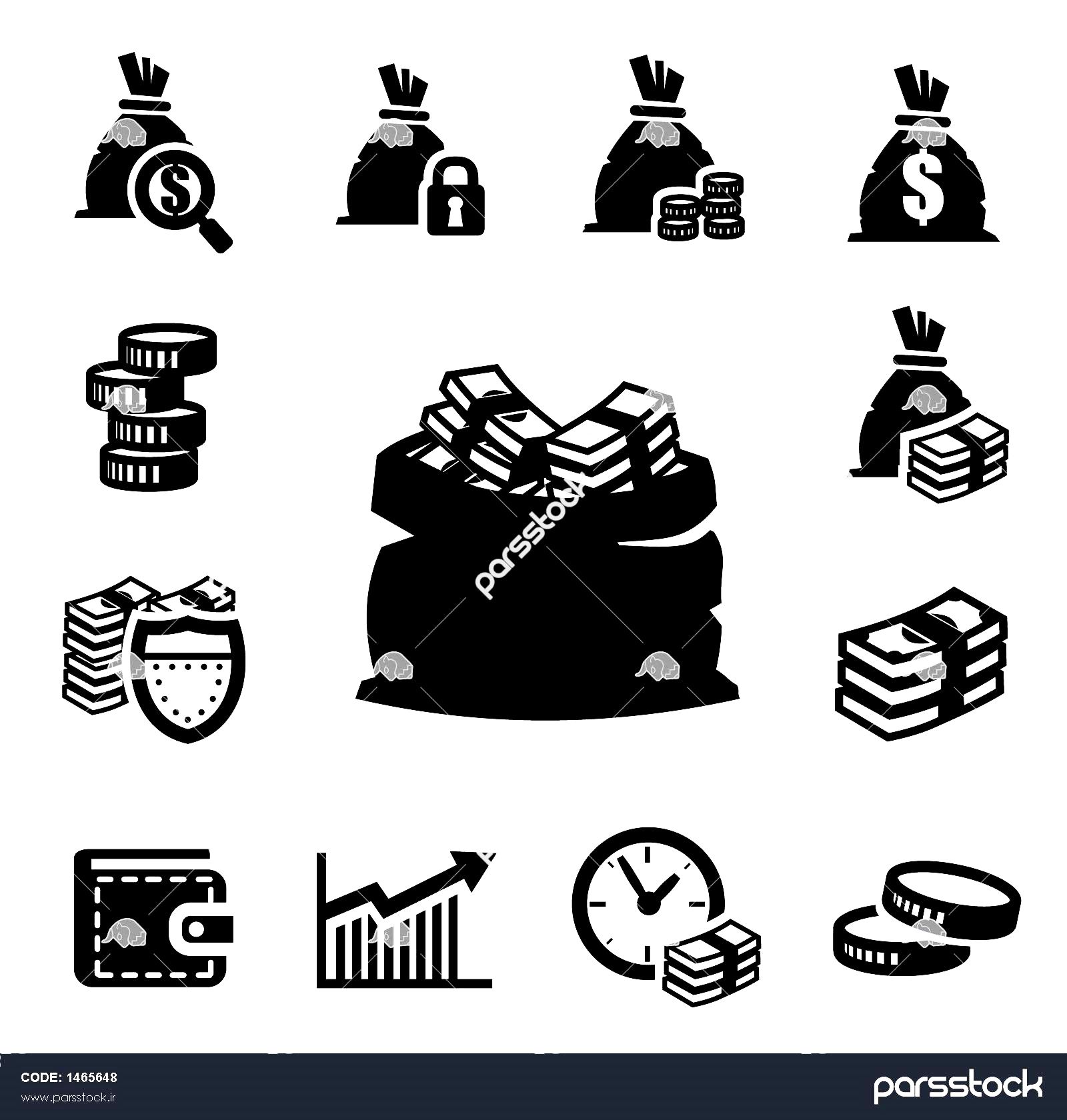 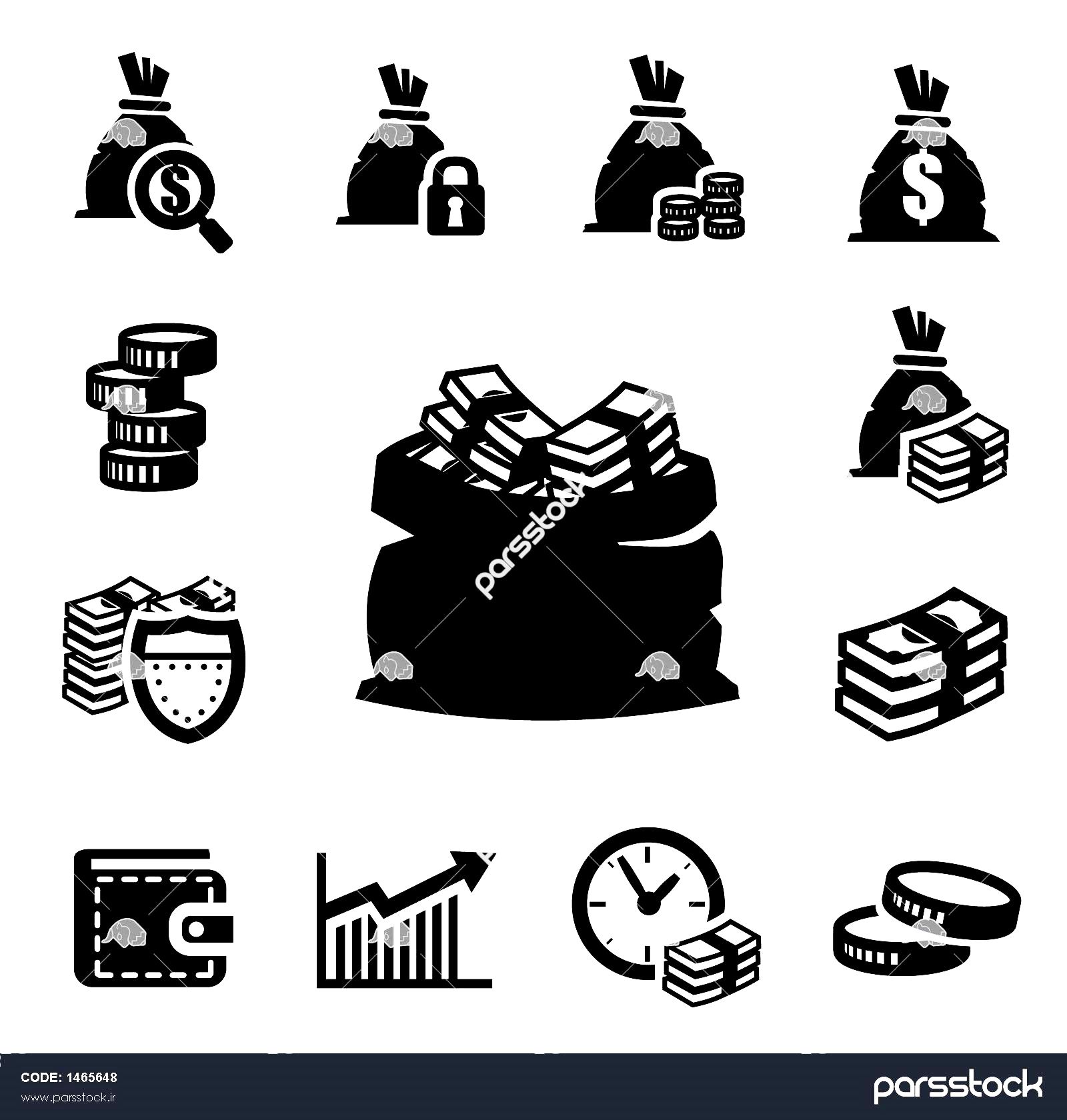 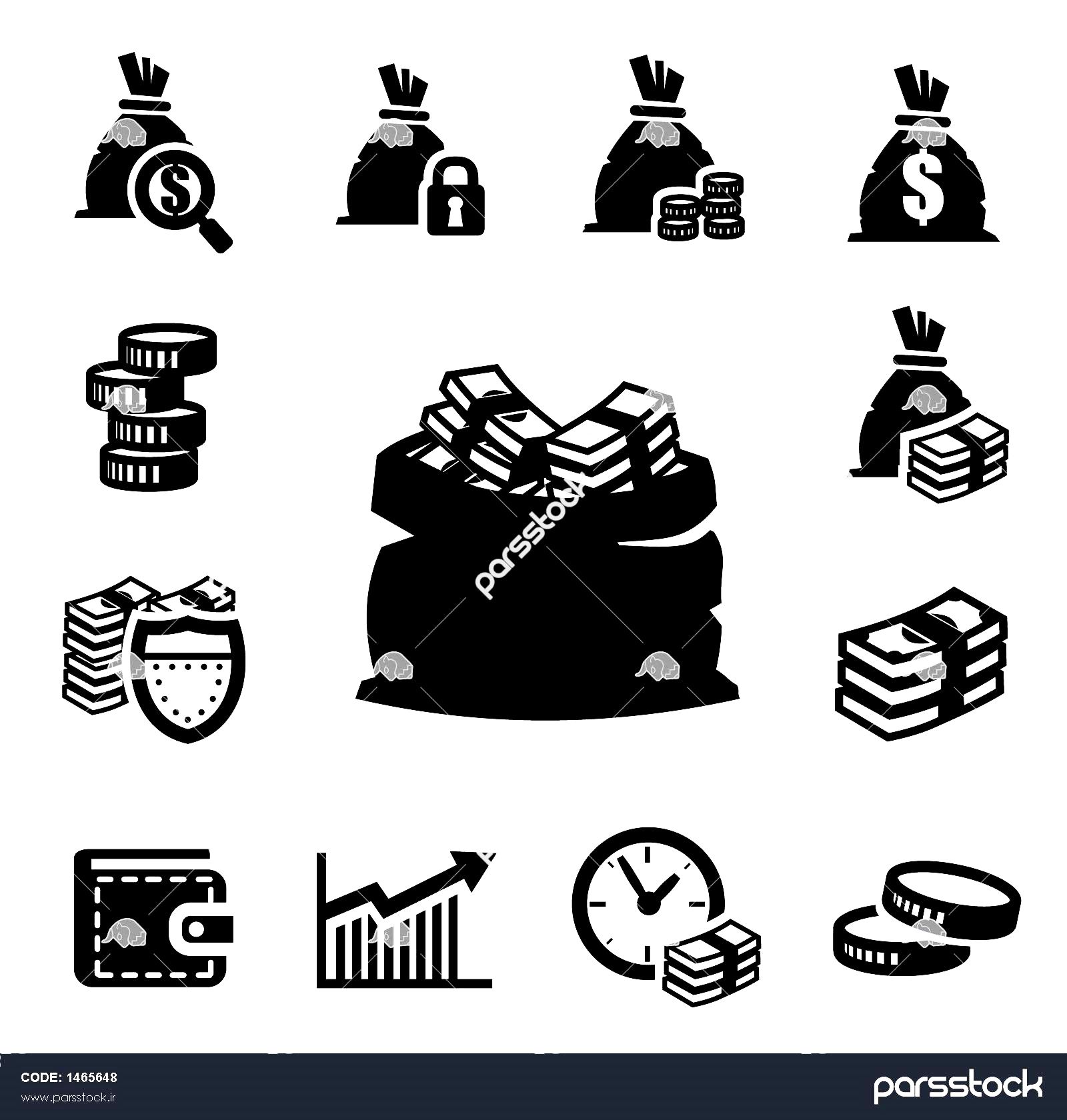 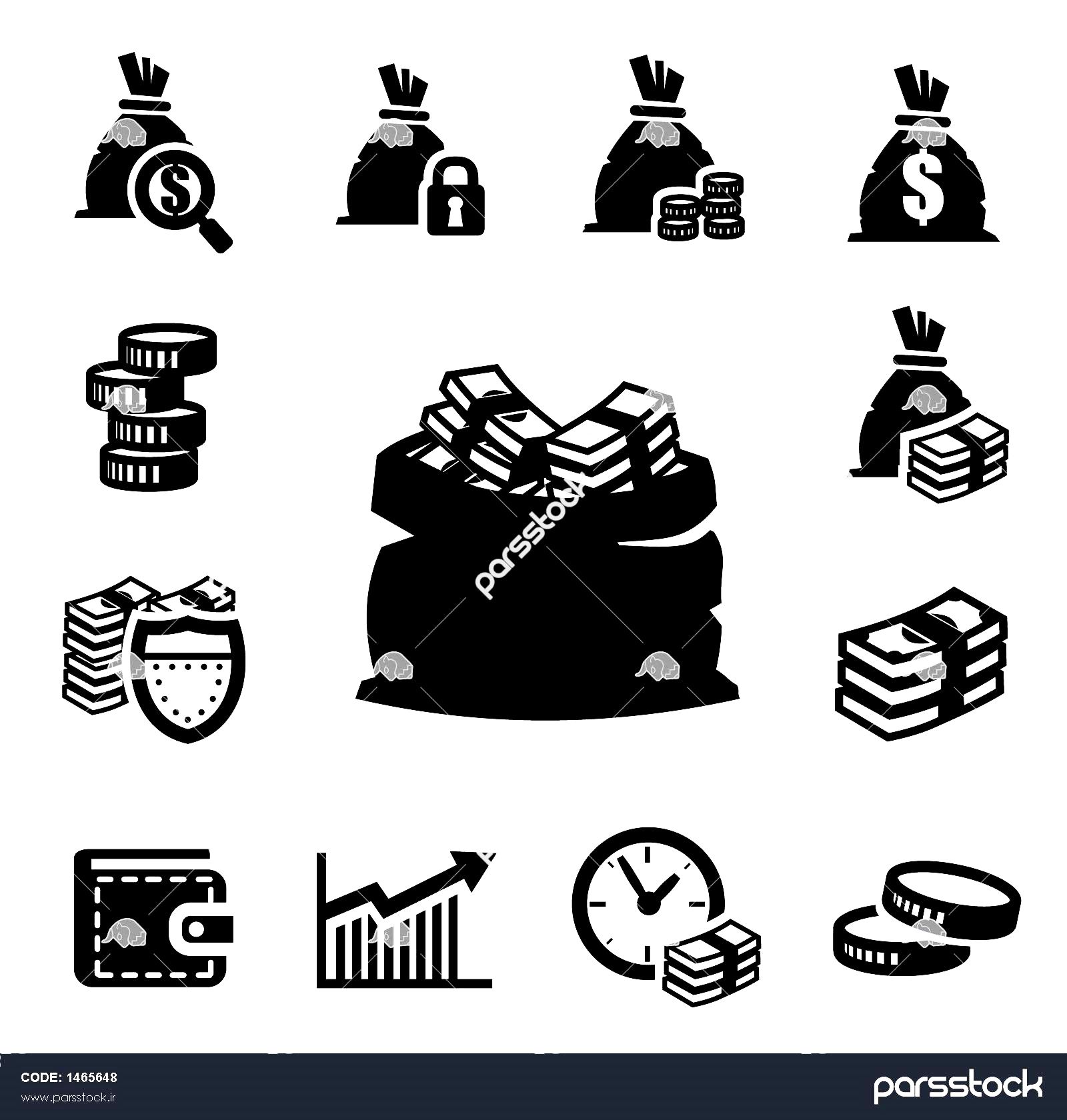 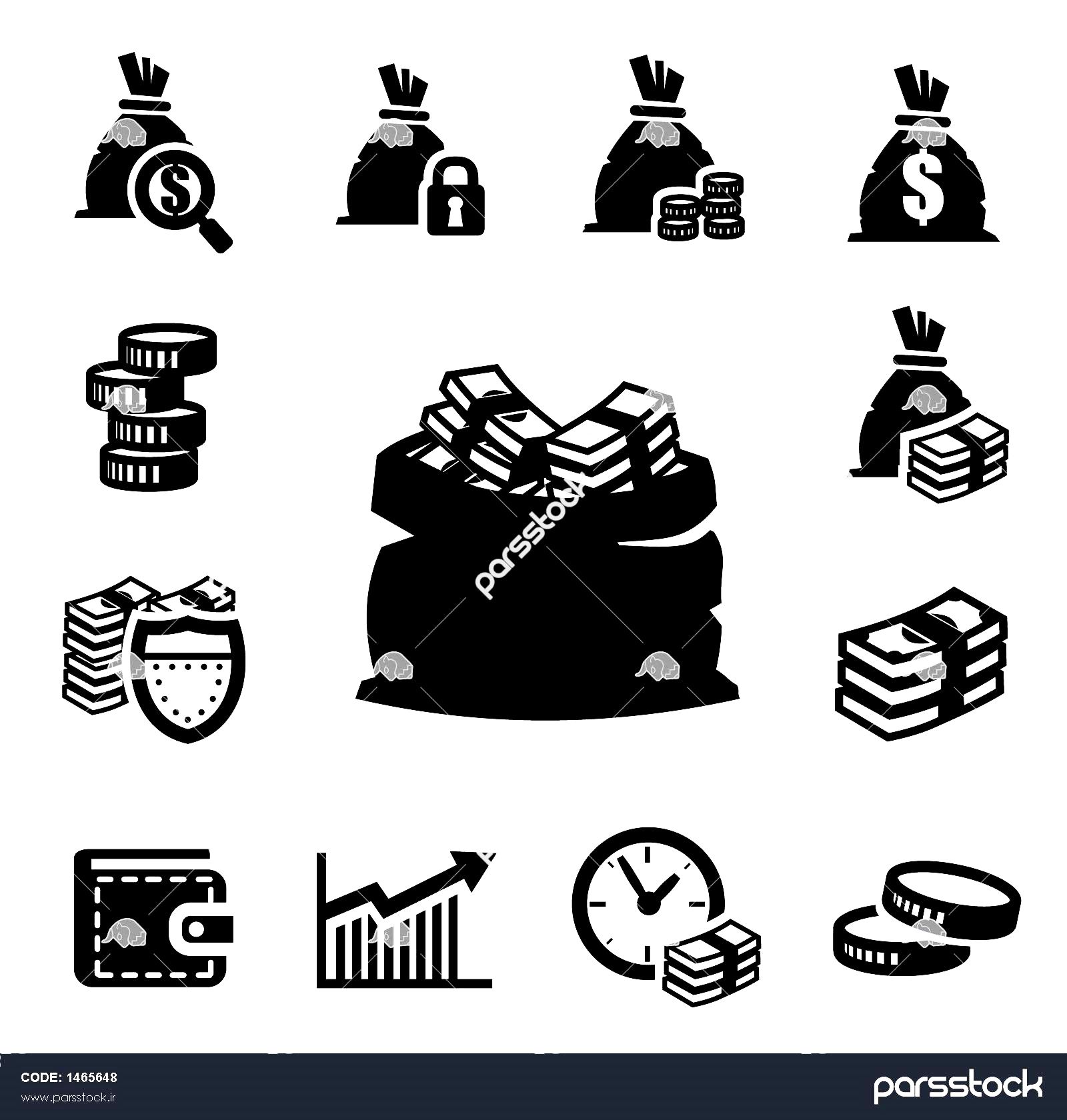 خرداد
57.390.000 ریال
خرداد
228.000.000 ریال
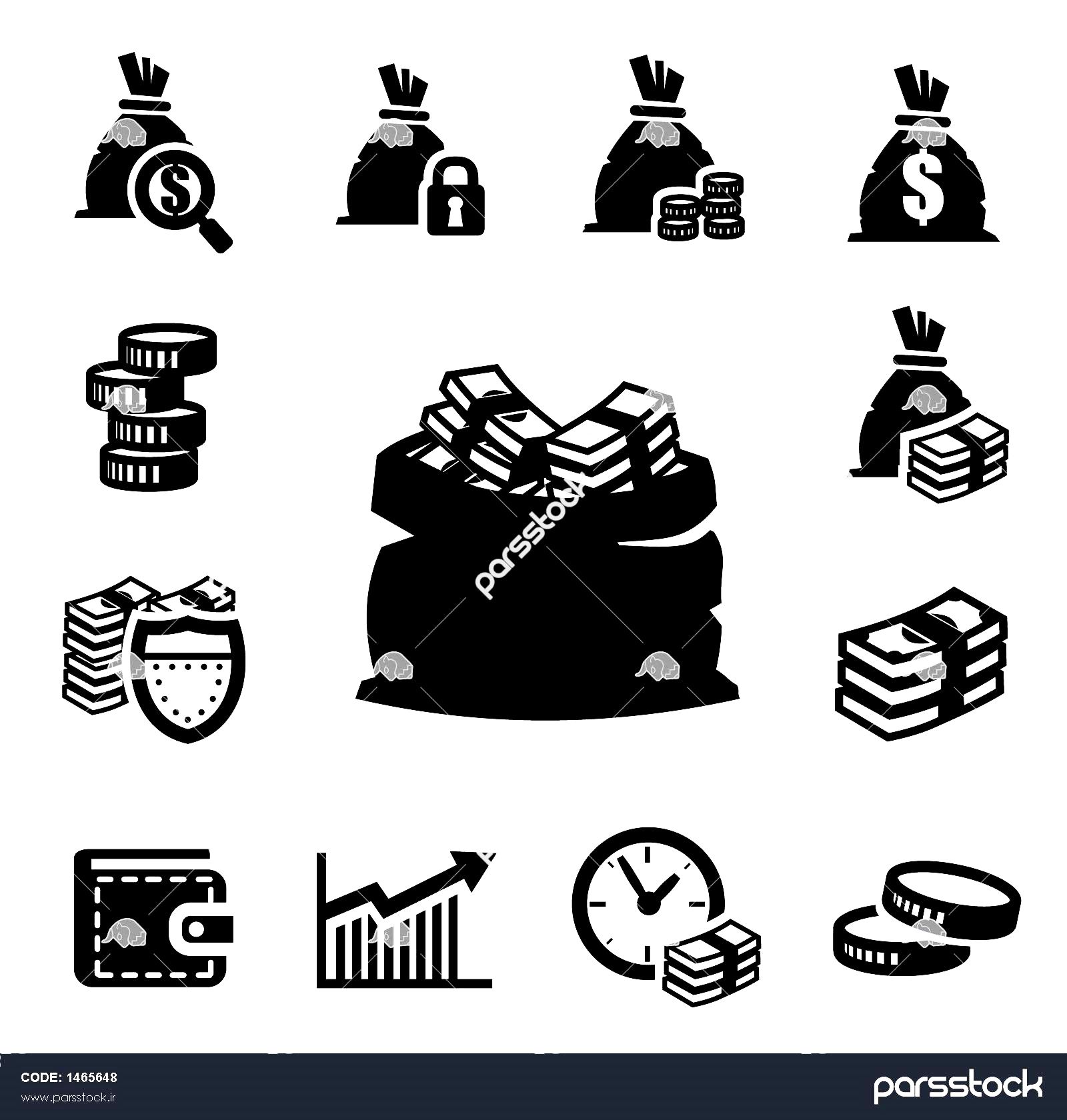 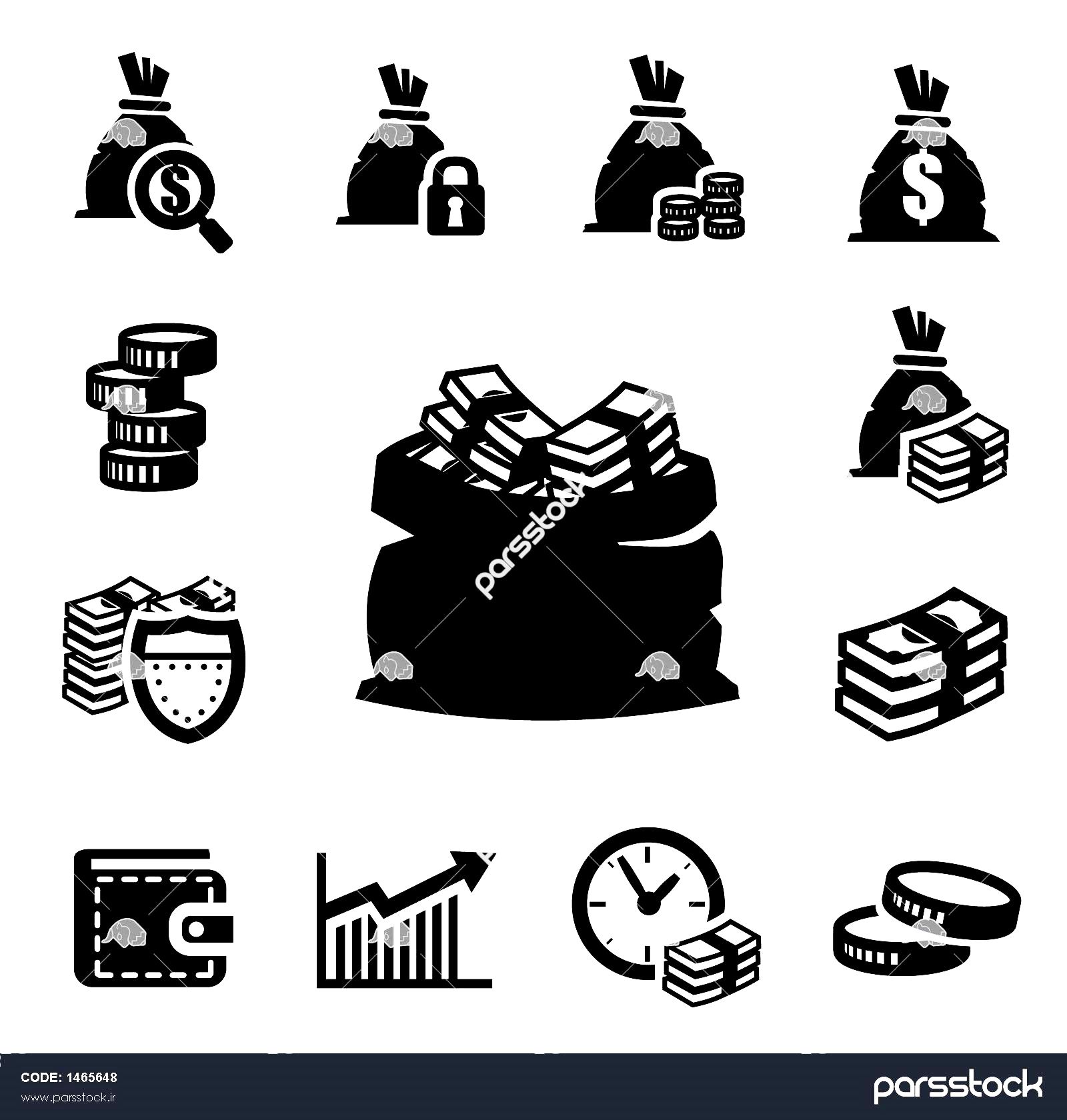 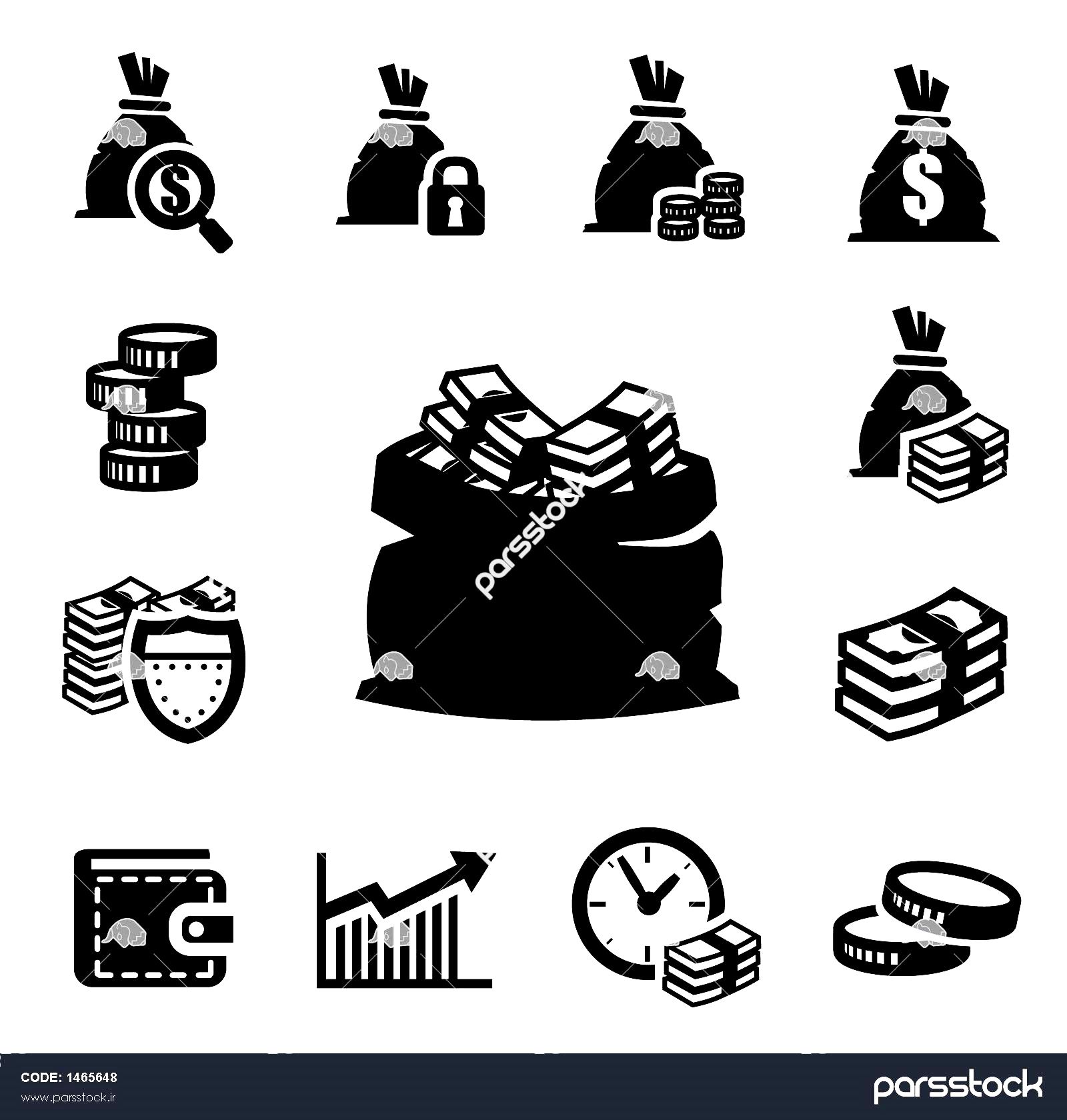 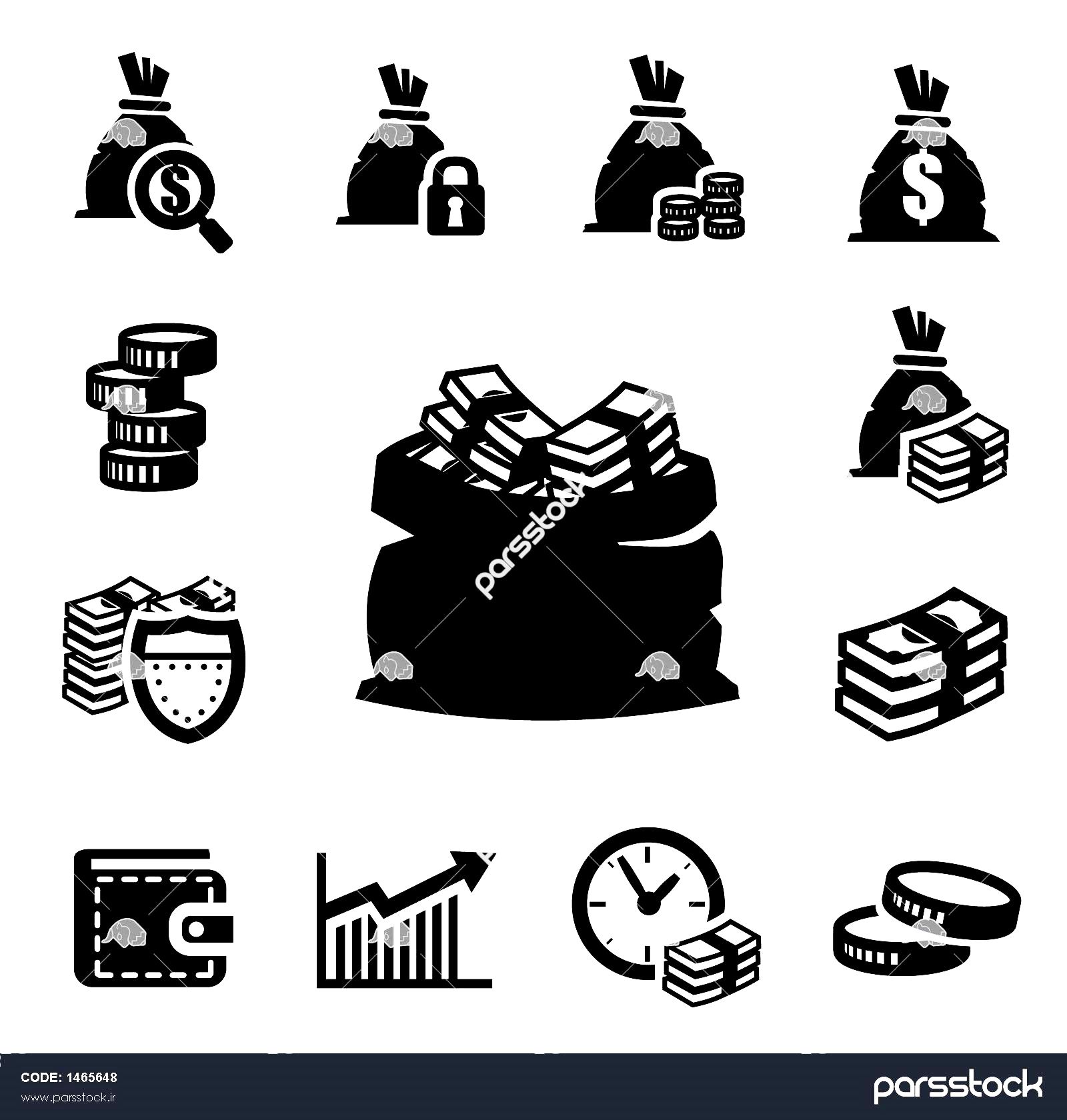 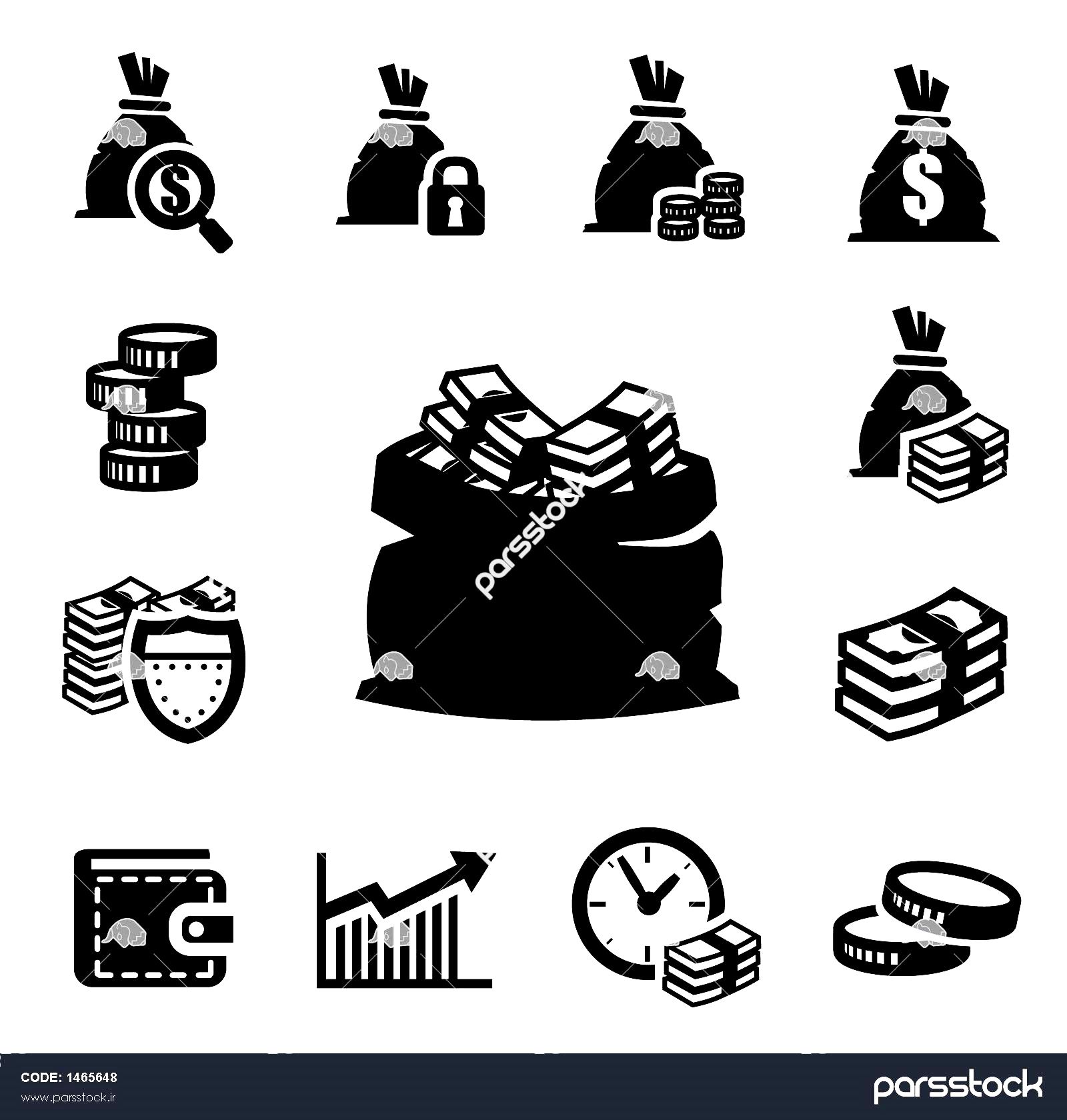 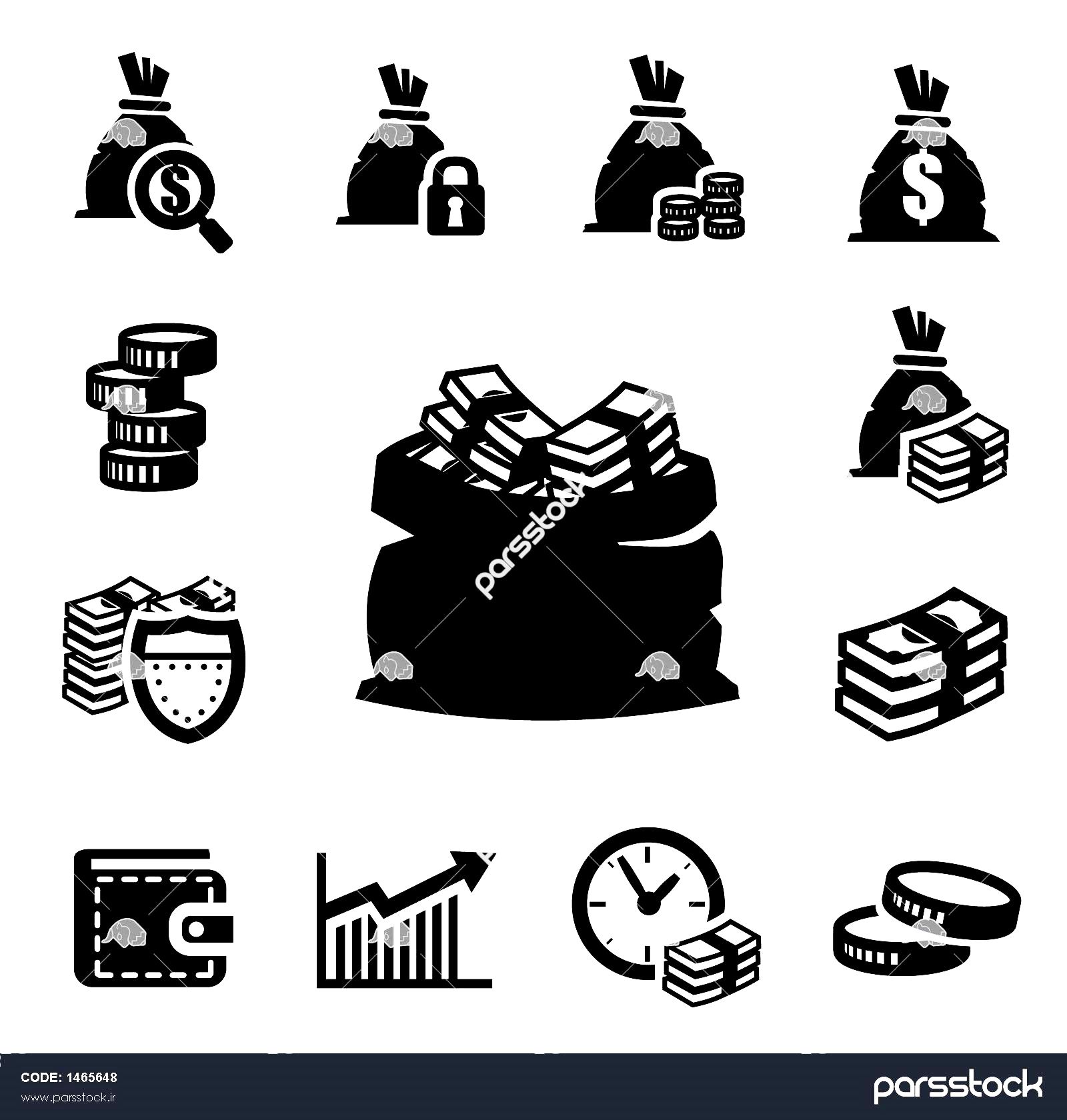 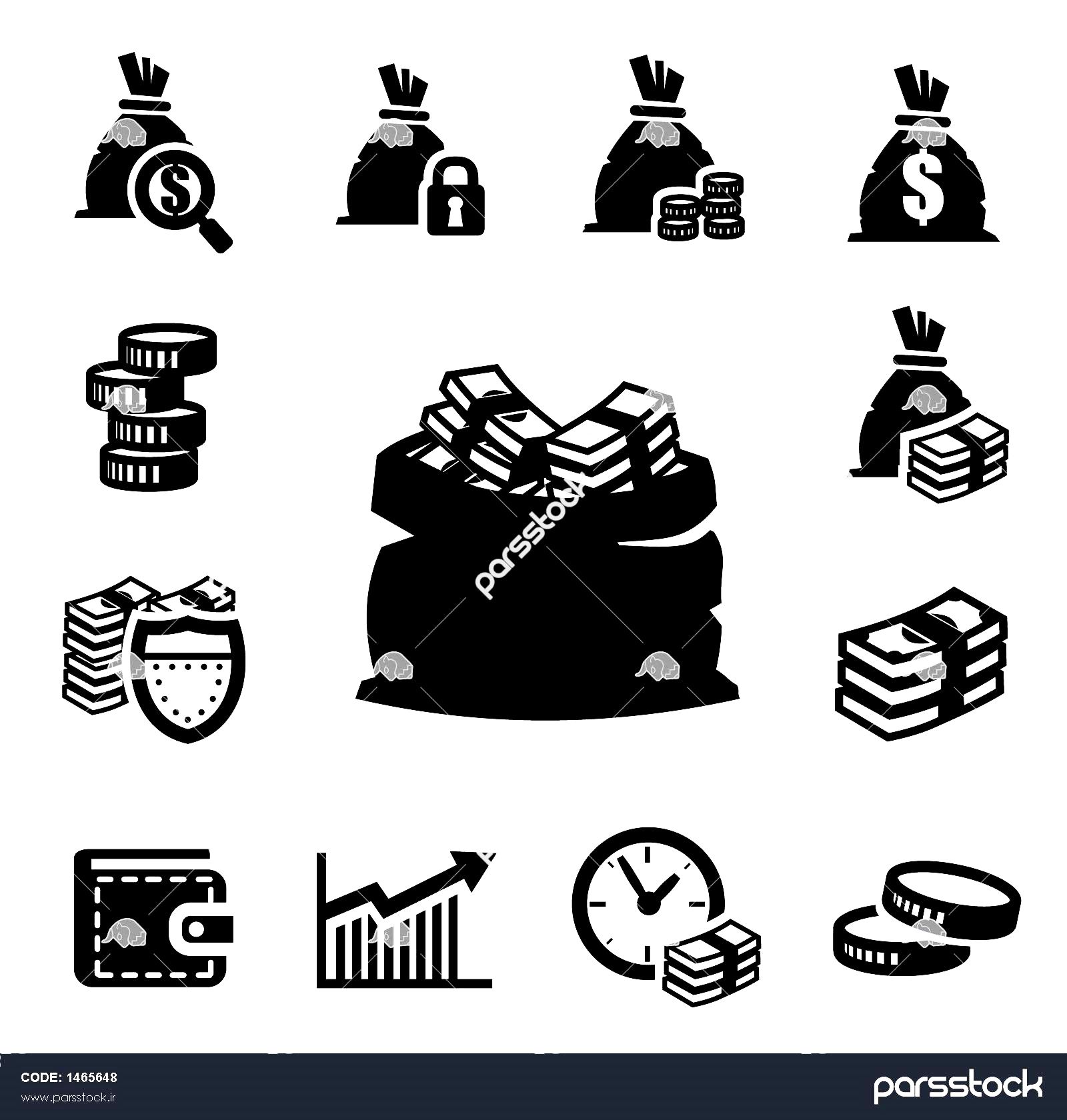 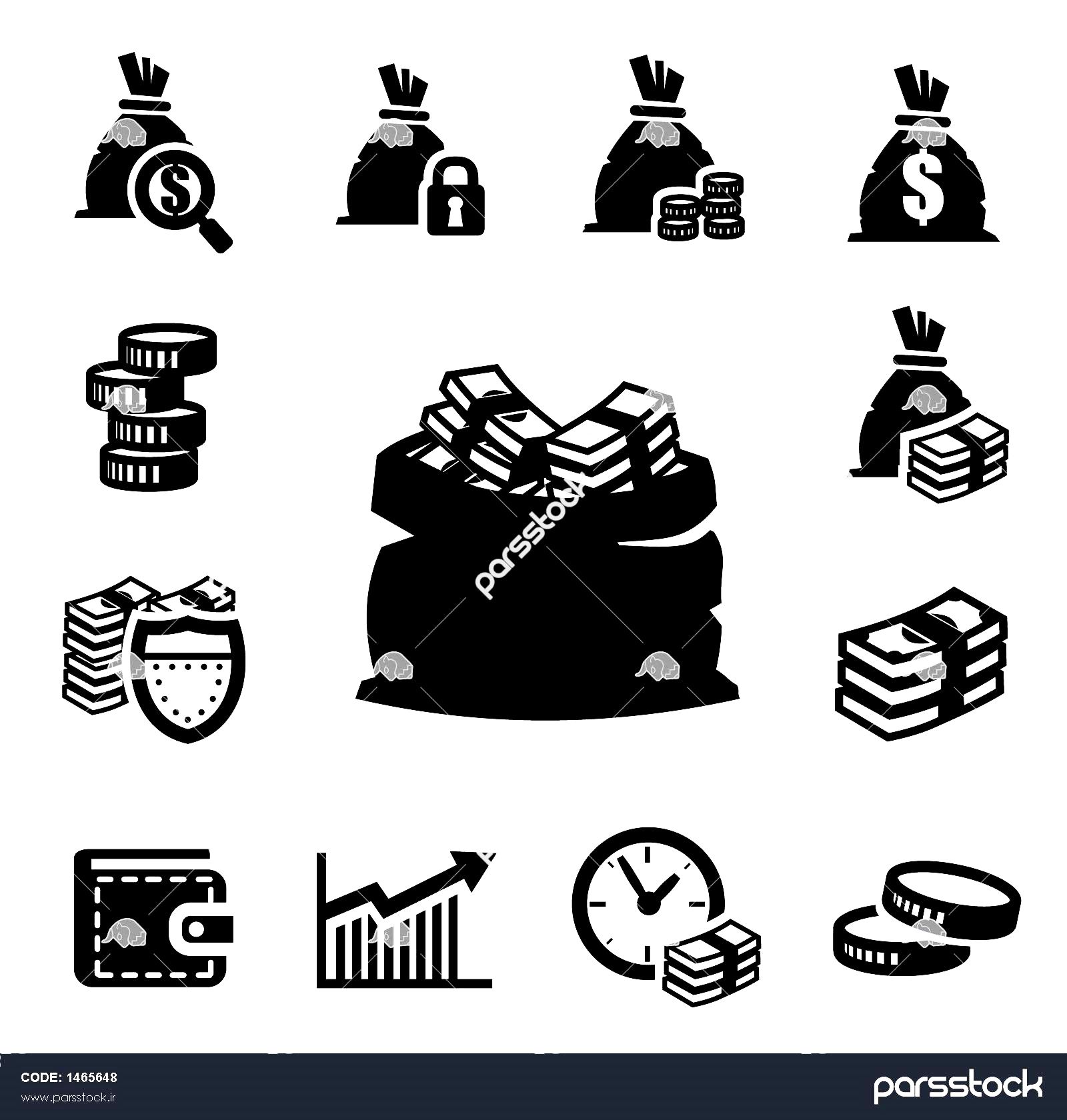 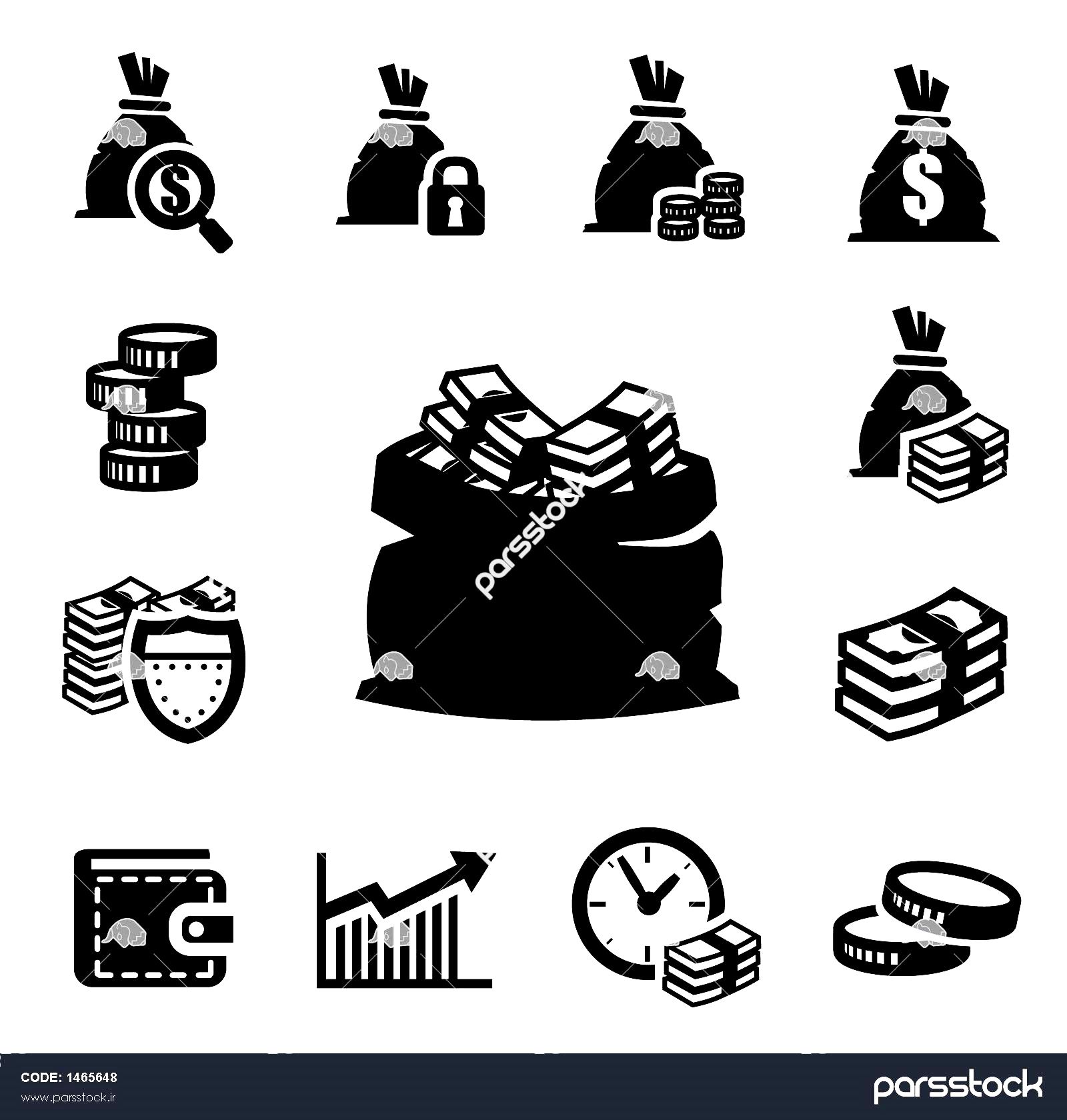 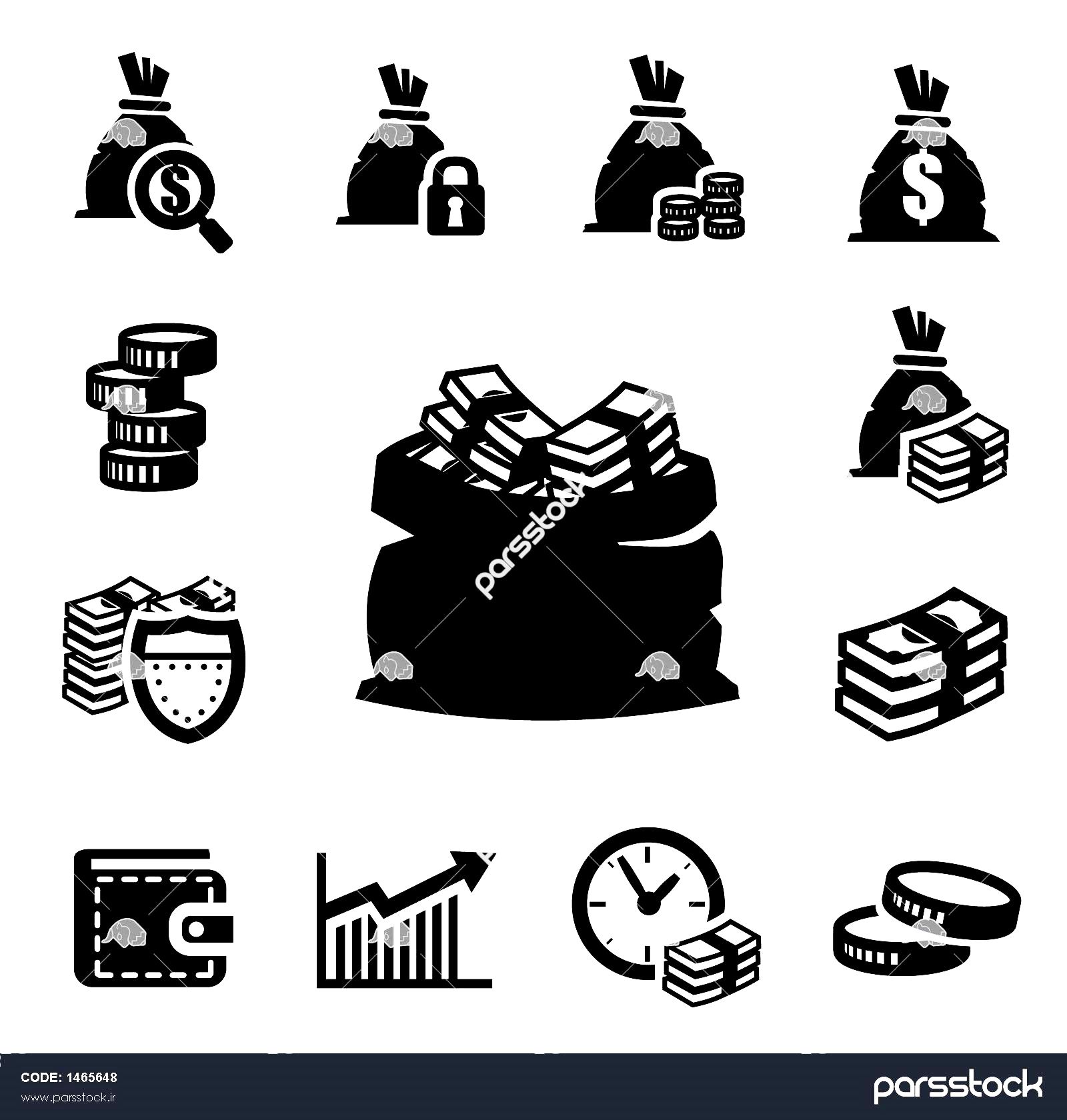 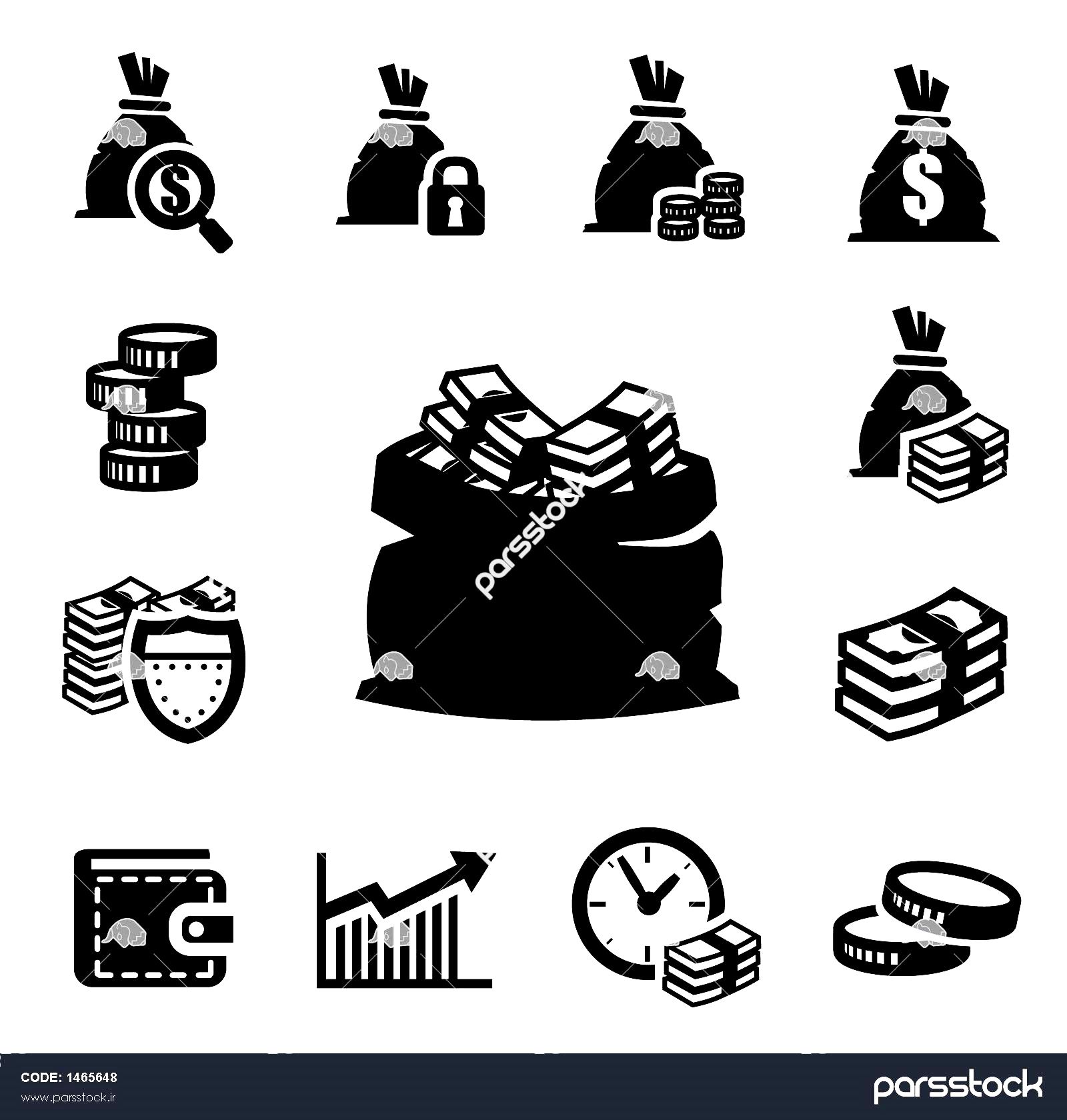 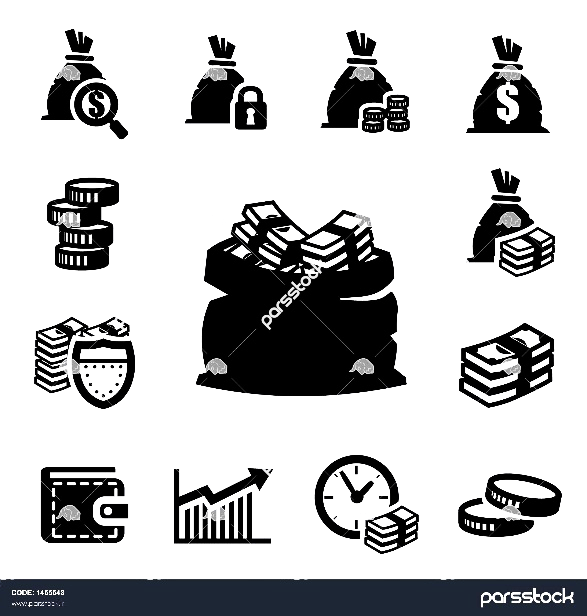 10.000.000 هزار ریال (1400)
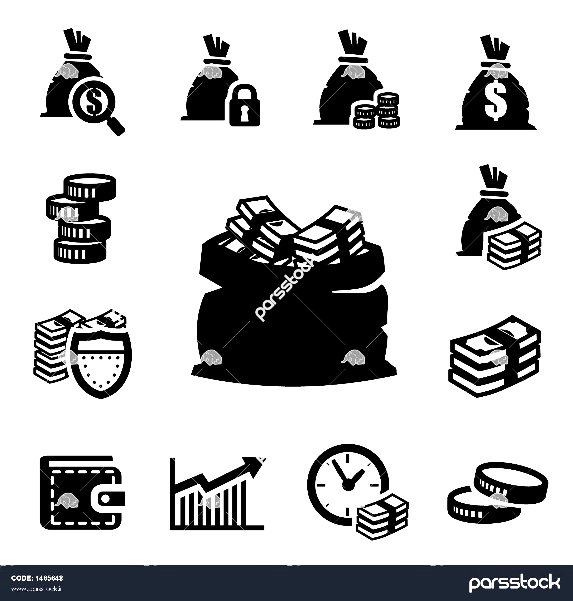 100 هزار ریال (1401)
واحد توسعه سرمایه انسانی شرکت فناپ تک